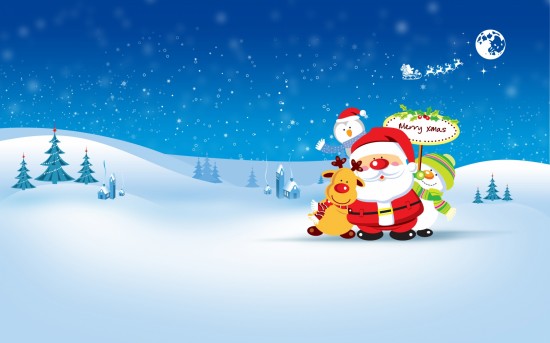 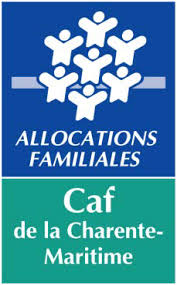 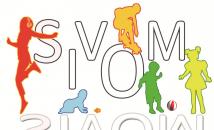 Mercredis de décembre des – 6 ans de Mortagne
Noël arrive
Tel: 05.46.91.67.09
Port: 06.16.57.91.41
Mercredi 6 décembre
Jeu du renne Rudolph
Fabrique ton traineau du père noël
Mercredi 13 décembre
Jeu du pôle nord ,pôle sud traineau
Ton sapin mains
Mercredi 20 décembre
Jeu  du attraper le cadeau
Projection de noël
L'équipe d'animation se laisse la possibilité de modifier le programme selon les conditions météorologiques